Kazuistika Alagillův syndrom
Dagmar Procházková
Klinická genetika – cvičení (VLKGC7X1)
Výstupy z učení
Studentům bude prezentován případ probandů s mikrodelečním syndromem
Klinická genetika – cvičení (VLKGC7X1)
Alagillův syndrom je vysoce variabilní, autozomálně dominantní multisystémové onemocnění
Alagillův syndrom 1, ALGS1 (MIM#118450), který je způsoben mutací v genu JAG1 na chromozomu 20p12, s incidencí 1:30 000 živě narozených dětí, 98% pacientů s ALGS

Alagillův syndrom 2, ALGS2 (MIM#610205), který je spojen s mutací v NOTCH2 genu na chromozomu 1p12 a představuje vzácnější formu postižení (1:70 000 živě narozených dětí), 1-2% pacientů s ALGS
Klinická genetika – cvičení (VLKGC7X1)
Předpokládáme, že cca 7% probandů s ALGS1 má mikrodeleci na chromozomu č.20,  20p12
Název předmětu (kód předmětu) (např. První pomoc - cvičení (VLPO011c))
Základním příznakem syndromu je redukce intrahepatálních žlučových cest v kombinaci s 5 diagnostickými znaky:
Cholestáza (ikterus s konjugovanou hyperbilirubinémií, ↑ GGT, ↑ Chol, ↑ TGL, 10-20% pacientů s rychlou progresí jaterního postižení)
Vrozená srdeční vada (nejčastěji periferní stenóza plícnice, Fallotova tetralogie, atrézie plícnice, defekt síňového nebo komorového septa)
Abnormality skeletu (nejčastěji motýlovitý obratel, fúze obratlů, spina bifida occulta, hemivertebra, anomálie 12.žeber)
Postižením oka (nejčastěji embryotoxon posterior – prominence Schwalbeho prstence na rozhraní duhovky a rohovky)
Charakteristický vzhled obličeje ve tvaru trojúhelníku s širokým čelem, hluboce posazenýma očima, hypertelorizmem, níže posazenýma ušima a delším cibulovitým nosem
Klinická genetika – cvičení (VLKGC7X1)
ALGS-typická tvář
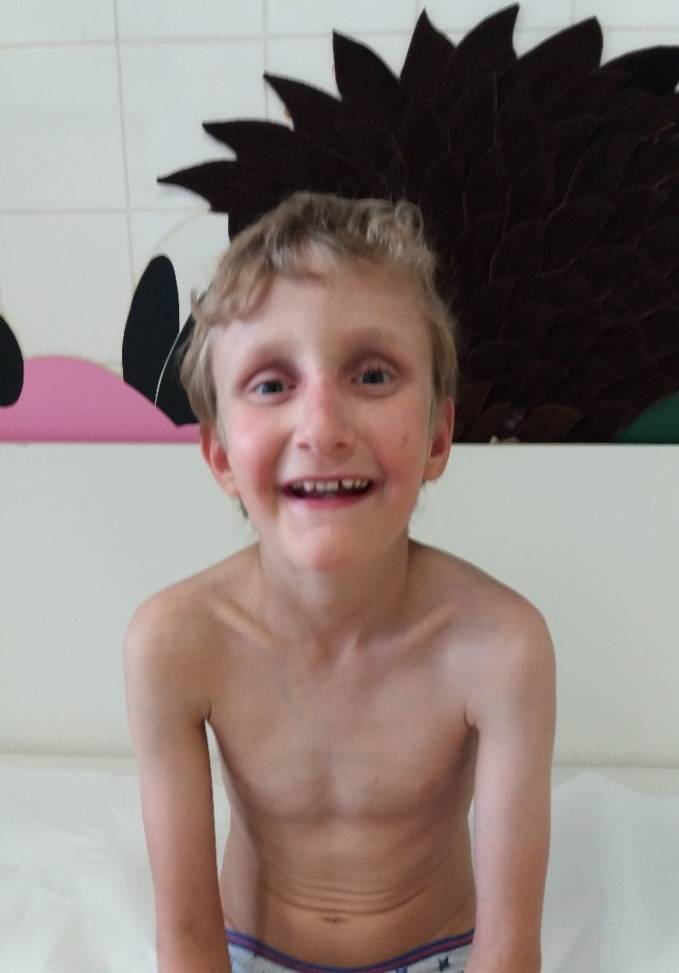 Klinická genetika – cvičení (VLKGC7X1)
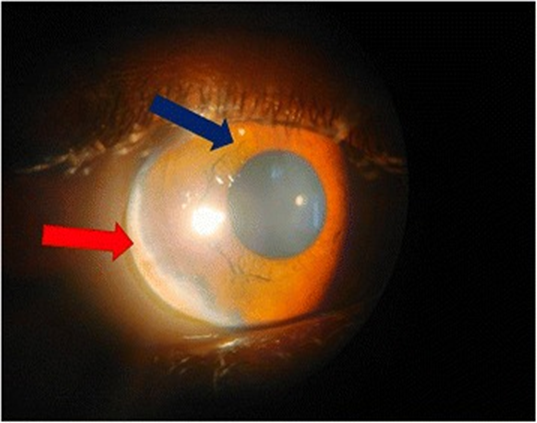 Motýlovitý obratel
Embryotoxon posterior


Redukce intrahepatálních žlučových cest
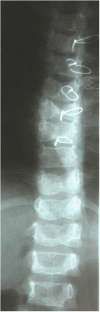 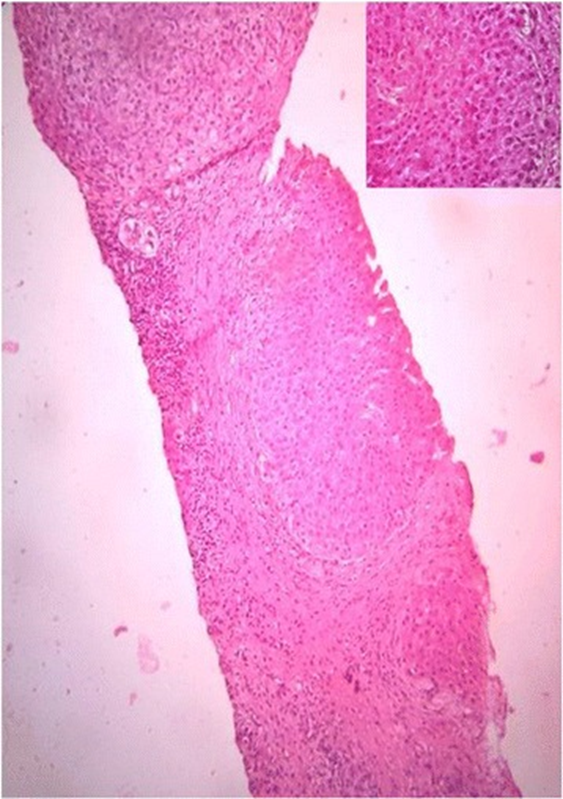 Klinická genetika – cvičení (VLKGC7X1)
K potvrzení diagnózy musí být přítomny 3 z uvedených 5 znaků
Klinická genetika – cvičení (VLKGC7X1)
Asi 39% pacientů trpí postižením ledvin, nejčastěji renální dysplázií
Růstová retardace
Insuficience pankreatu (40%)

Hypotyreóza

Opakované infekce

Mentální retardace?, poruchy učení (delece 20p12)

Alagillův syndrom je geneticky heterogenní postižení
Klinická genetika – cvičení (VLKGC7X1)
Fenotyp 4 probandů s ALGS1, jejichž postižení bylo potvrzeno molekulárně-genetickým vyšetřením


Metoda: technika next generation sequencing (MiSeq, Illumina) s následným přímým sekvenováním PCR produktů na genetickém analyzátoru. Na úrovni genomové DNA sekvenována kódující oblast genu JAG1 včetně exon/intronových hranic. Získané sekvence byly srovnány s referenčními sekvencemi genu JAG1 NG_007496.1 a NM_000214.2. Analýza nalezených variant byla provedena na základě referenční databáze (http://www.ncbi.nlm.nih.gov/projects/SNP).
Klinická genetika – cvičení (VLKGC7X1)
Fenotyp pacientů s ALGS1
Klinická genetika – cvičení (VLKGC7X1)
Výsledky molekulárně-genetického vyšetření JAG1 genu
Klinická genetika – cvičení (VLKGC7X1)
Family screening
Matka probanda č.2 sledována na gastroenterologii pro blíže neobjasněnou hepatitidu

Molekulárně - genetickým vyšetřením zjištěna také dg.ALGS1

Při kardiologickém vyšetření nález insuficience aortální chlopně

Další sourozenec - molekulárně-geneticky ALGS1 vyloučen

Význam: stanovení diagnózy a genetické poradenství v rodině
Klinická genetika – cvičení (VLKGC7X1)
Take home message
Péče o tyto pacienty je multidisciplinární

Zahrnuje pediatra, hepatologa, kardiologa, oftalmologa, nefrologa, endokrinologa, nutričního terapeuta, rentgenologa, genetické pracoviště a v některých případech transplantační tým 

Molekulárně-genetické vyšetření x klasický skórovací systém

Molekulárně - genetické vyšetření má význam u nejasných případů
Klinická genetika – cvičení (VLKGC7X1)
Take home message
Syndromologická analýza a diagnostika profitují z multioborové spolupráce, ze sdílení výsledků klinického a laboratorního vyšetření
Klinická genetika – cvičení (VLKGC7X1)